Ohio Medicaid
Pharmacy Policy Updates April 2022
The following policies are effective April 1, 2022
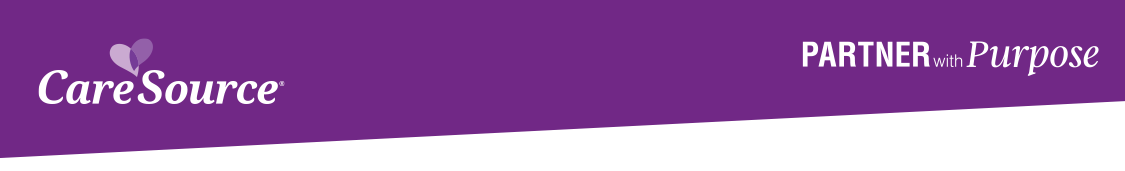 At CareSource, we listen to our providers, and we streamline our business practices to make it easier for you to work with us. 
We have worked to create a predictable cycle for releasing administrative, pharmacy, and reimbursement policies, so you know what to expect.
Check back each month for a consolidated network notification of policy updates from CareSource.


How to use THIS NETWORK NOTIFICATION
Reference the list of policy updates.
Note the effective date and impacted plans for each policy.
Click the hyperlinked policy title to open the webpage containing the policy location.

Find our policies online
To access all CareSource policies, visit CareSource.com > Providers > Tools & Resources > Provider Policies. Select your plan and state, then Pharmacy, Reimbursement, or Administrative. Each policy page has an archive where you can find previous versions of policies.
2	Policy Updates Network Notification | April 2022
Pharmacy POLICY UPDATES
3	Policy Updates Network Notification | April 2022
Pharmacy POLICY UPDATES
4	Policy Updates Network Notification | April 2022
Pharmacy POLICY UPDATES
5	Policy Updates Network Notification | April 2022